INLS 623 – Data Mining/Machine Learning
Instructor: Jason Carter
[Speaker Notes: Functions]
Evolution of Database Technology
Why Mine Data?
Data, Data, Data Every where … 

I can’t find data I need – data is scattered over network

I can’t get  the data I need

I can’t understand the data I need

I can’t use the data I found
3
Why Mine Data?
An abundance of data
 Super Market Scanners, POS data
 Credit cards transactions
 Call Center records
 ATM Machines
 Demographic data
 Sensor Networks
 Cameras
 Web server logs
 Customer web site trails
 Geographic Information System
 National Medical Records
 Weather Images
This data occupies 

 Terabytes	- 10^12 bytes

 Petabytes	- 10^15 bytes

 Exabytes	- 10^18bytes

 Zettabytes	- 10^21bytes

 Zottabytes	-10^24bytes

 Walmart	- 24 Terabytes
Data is getting bigger:
“Every 2 days we create as much information as we did up to 2003” 
– Eric Schmidt, Google
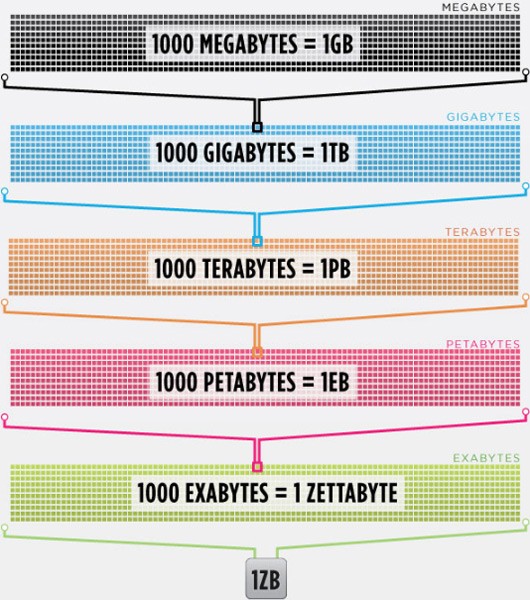 What is Data Mining?
Extraction of interesting information or patterns from data in “large” databases
Process of sorting through large amounts of data and picking out relevant information

Discovering hidden values in databases

It is non-trivial process of identifying valid, novel, useful and understandable patterns in data

Extracting or mining knowledge from large amounts of data
Origins of Data Mining
Draws ideas from machine learning/AI, pattern recognition, statistics, and database systems
Data Mining
Data Mining Steps
Learn application domain:
Relevant prior knowledge and the goals of the application
Data Selection
Creating/Acquiring Target data set
Data Cleaning/Preprocessing
Removing noise and inconsistent data
Choose data mining function (machine learning)
The particular data mining technique
Pattern Evaluation
Evaluation of the interesting patterns
Knowledge Discovery
Visualization and presentation methods are used to present mined knowledge to the user.
Data mining
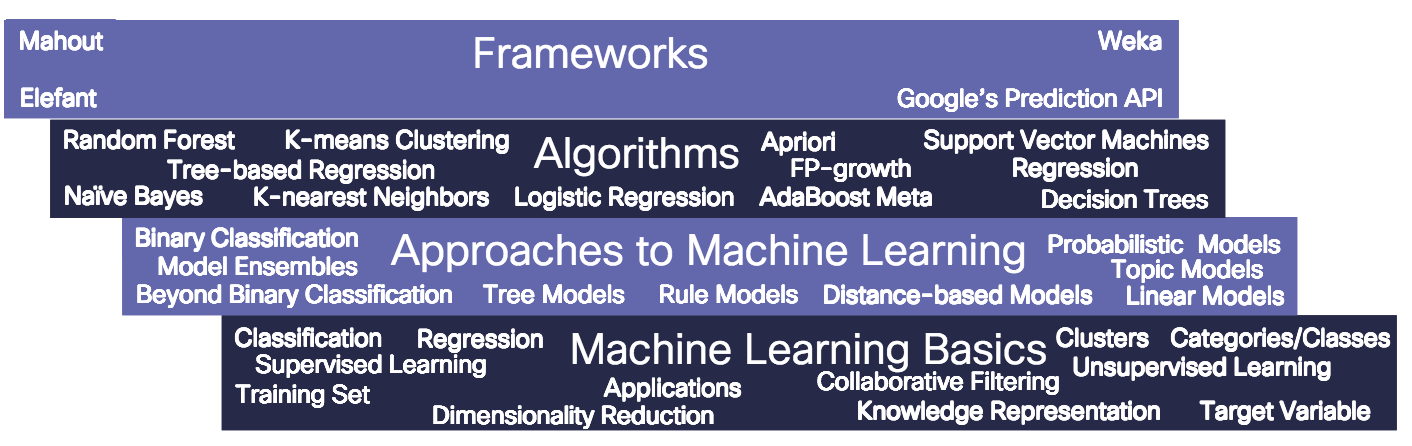 Machine Learning Basics
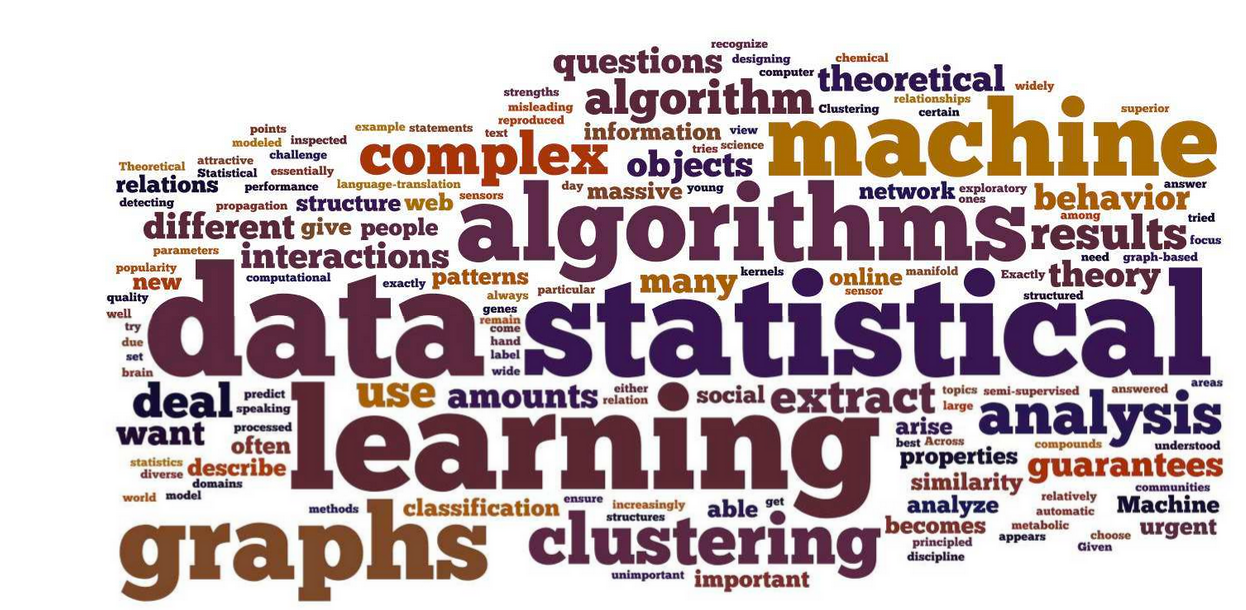 Application Areas of Machine Learning
Industry
Application
Finance
Credit Card Analysis
Insurance
Fraud Analysis
Telecommunication
Call record analysis
More Applications
Spam Detection
Credit Card Fraud Detection
Digit Recognition
Speech Understanding (Google now, Siri)
Face Detection
Product Recommendation
Medical Diagnosis
Stock Trading
Credit Assessment
Customer Attrition
Machine learning Tasks
Classification
Regression
Clustering
Association Rules
Summarization
Outlier Analysis
Classification
Finding models (functions) that describe and distinguishes classes or concepts
Goal is to make a future prediction

 A computer does not have “past experiences” to learn from, so we must prime the system with some concepts/knowledge from which it can “learn”
Classification
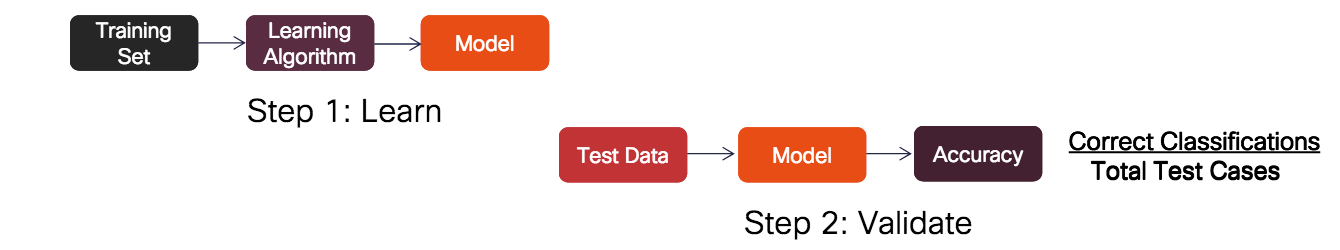 Examples
	Credit Card Application details -> Approved or Not Approved
(Debt, Equity, Age, Annual Income, EverFiledForBankruptcy, Approval
Examples
	Hospital Adminttance Form patient details -> ICU or Non-ICU
(Age, Gender, Smoker, Drinker, BP, Pulse, Respiration, Chest Pains, Conscious, Admit-to-ICU)
Classification
Classification is known as Supervised Learning
Supervised Learning asks the computer to learn from a Training set when the target variable is supplied
Target variables can be nominal values and continuous values
Nominal Values
True/False, Red/White/Blue, Happy/Sad
Classes/Categories correspond to the different nominal values that a target value can take
Classification/Supervised Learning is determining the class/category from a data vector and assigning it to the target variable
Supervised Learning Approaches
Decision Trees
Random Forest
Support Vector Machines (SVM)
Ensembles of Classifiers
Decision Trees
Naïve Bayes Classifier
Boosting
Nearest Neighbor
Many others
Tree-Based Approaches and Algorithms
Decision trees are one of the most common and popular classification paradigms
A predictive model which maps observations about an item to conclusions about the item’s target variable
Allow data sets to be subdivided on a per component (feature) basis.
Visually represent an upside-down tree, with the root at the top (north pole) and the tree growing downward in a southerly direction.
Each interior node corresponds to a feature, and its children (descendants) represent the values for those features.
The terminal nodes (or leaves) identify the final classification of the target variable (classification tree) or the value for a target variable (regression tree).
Tree Models: Algorithms
Algorithms
Random Forest
Generates a number of decision trees (a forest) from a subset of the data in order to improve the classification rate.
Training set sampling with replacement.
At each split variables are chosen at random to judge whether data vectors have a close relationship or not; hence, each tree is different.
Aggregates the output from many shallow trees (sometimes called stumps).
Bagging Decision Trees
Boosted Trees Boosted Trees
Rotation Forest
Many others
Clustering
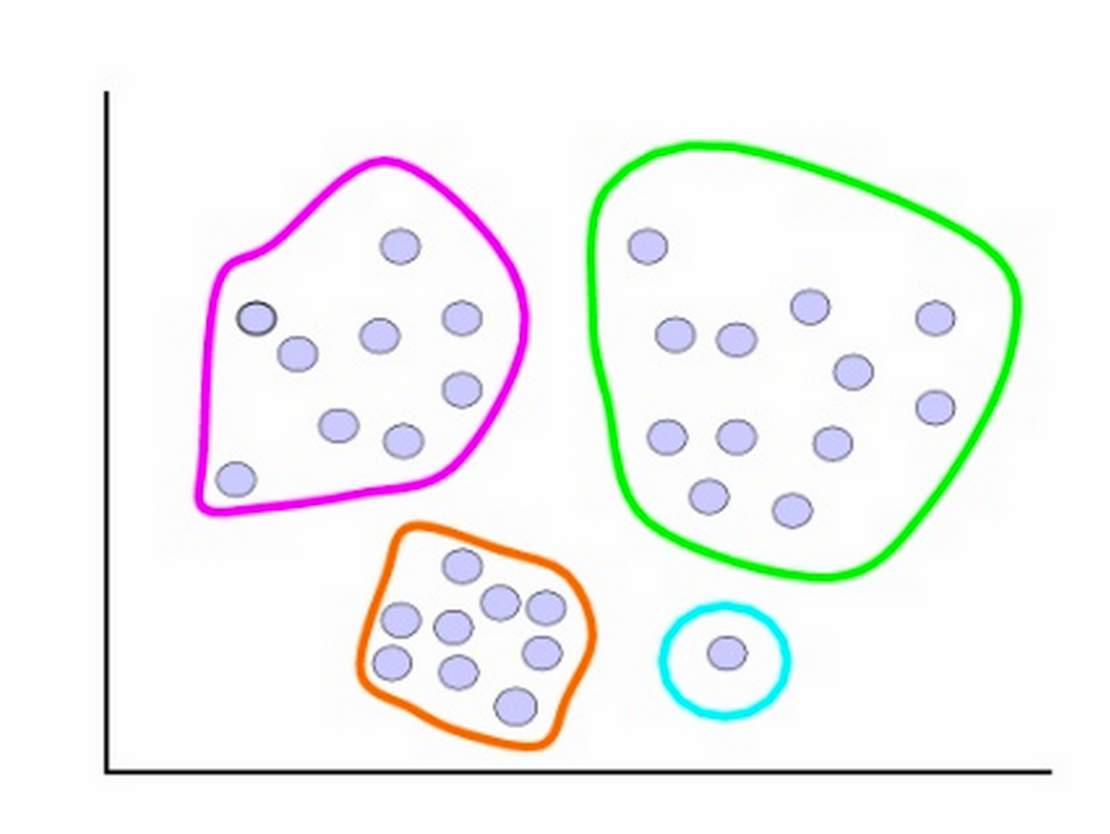 Tree Models
Example Training Set
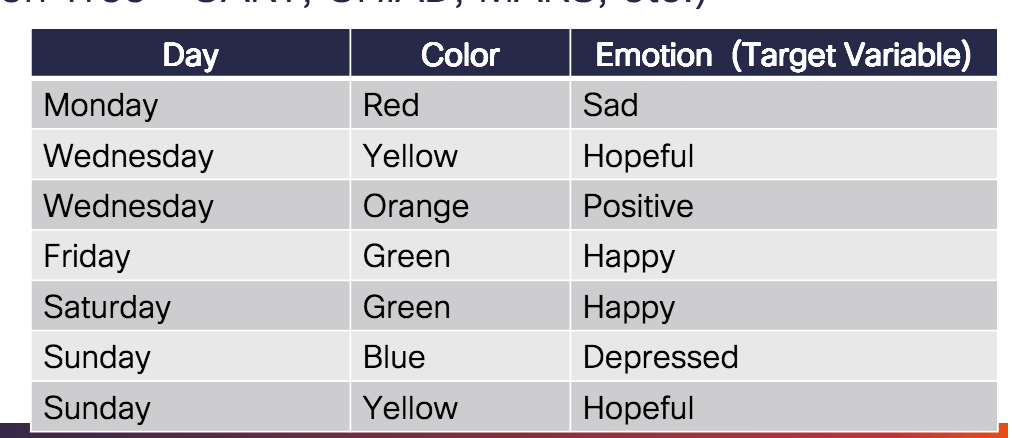 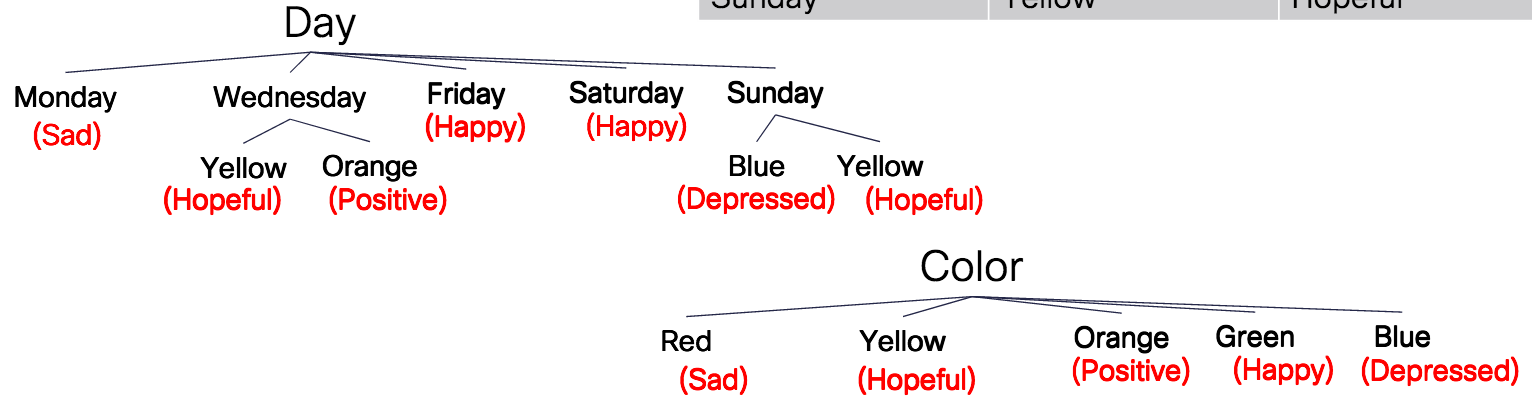 Regression
When the target variable can take on an infinte range of values, classification is Regression
A statistical process for modeling the relationships among variables.
Focuses on the relationship between a dependent variable and one or more independent variables (i.e. how does a dependent variable change based on a change in an independent variable?).
Identifying which independent variables are related to the dependent variable. Iteratively refined using a measure of the error in the predictions made by the model. Widely used for prediction and forecasting. Lots of math in these approaches!
Regression
Approaches
Linear Regression (Multiple Linear Regression)
Least Squares Polynomial Regression Parametric/Non-parametric Regression
 Logistic Regression
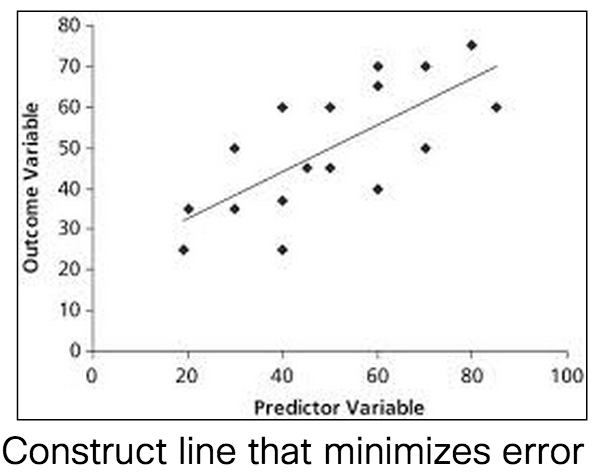 Clustering
Grouping a set of objects in such a way that the objects in the same group (called a cluster) are more similar (in some sense or another) to each other than to those in other groups (clusters).

Very similar to classification, but the target variable is not defined
Distance Based Clustering
K-means clustering
Partition N data vectors Vi into k clusters (groups) such that Vi belongs to the cluster Cj with the nearest mean Cµ
The mean of a cluster Cµ corresponds to the centroid (component-wise average) of all points that currently reside in that cluster.
Given V1=(3,2,3), V2=(6,6,5), and V3=(21,13,4), the centroid Cµ is ((3+6+21)/3, (2+6+13)/3, (3+5+4)/3)) or (10,7,4).
 Iterative algorithm that inserts one vector at a time and stops once no further defections occur.
[Speaker Notes: If you are talking about vectors, then we say "componentwise" when we talk about adding. When we add 2 vectors, we write them as points, for example, (1, 2, 3) and (4, 5, 6). To add them, we add "componentwise", meaning we add the numbers in each position together to get a new vector. So, to add (1, 2, 3) and (4, 5, 6), we take: 

(1 + 4, 2 + 5, 3 + 6) = (5, 7, 9)]
Association Rules
Methods that extract rules which best explain observed relationships between variables in multidimensional data.
These rules can lead to important discoveries and useful associations in large datasets.
Examples
Purchase Analysis (e.g. Amazon, Walmart, Supermarket, etc.), 
Web Usage Mining
Intrusion detection
Association Rules
Algorithms
Apriori
FP-growth (Frequent Pattern)
Many others
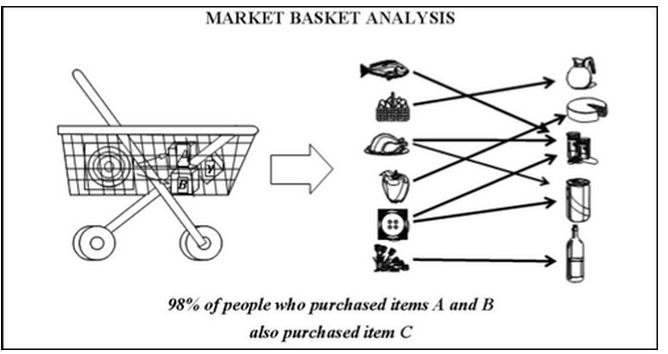 Topic Models
A statistical model for discovering abstract topics that occur in a corpus of documents.
Documents typically encompass multiple topics in different proportions (e.g. Topic1 ≈
25%, Topic2 ≈ 35%, Topic3 ≈ 15%, …)
A topic model encapsulates this knowledge into a mathematical framework.
Examines a corpus of documents and – based on the statistics of the words in each document – discerns what the topics might be and each document’s topic distribution.
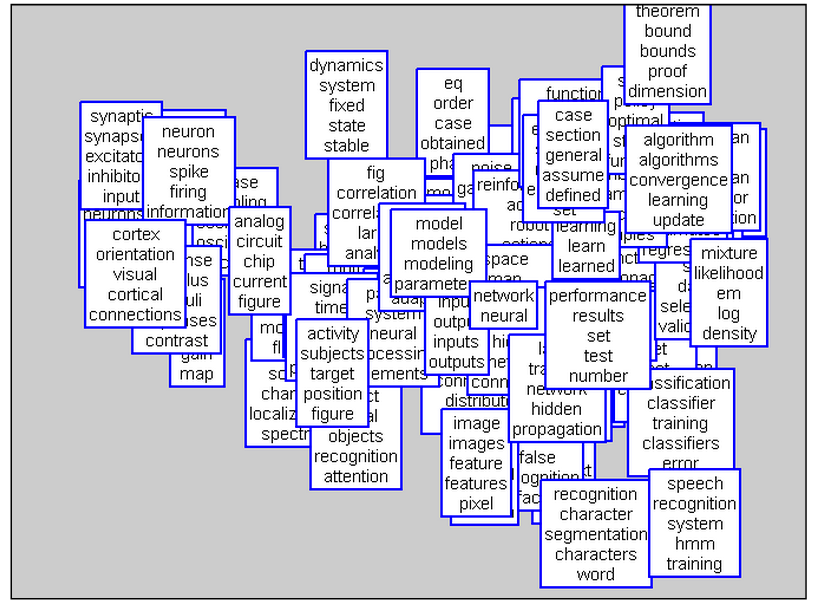 Topic Models
Algorithms
Explicit Semantic Analysis, Latent Semantic Analysis, Latent Dirichlet Allocation, Hierarchical Dirichlet Process, Non-negative Matrix Factorization, …
Frameworks
Mallet, Gensim, Stanford Topic Modeling Toolkit,
Frameworks
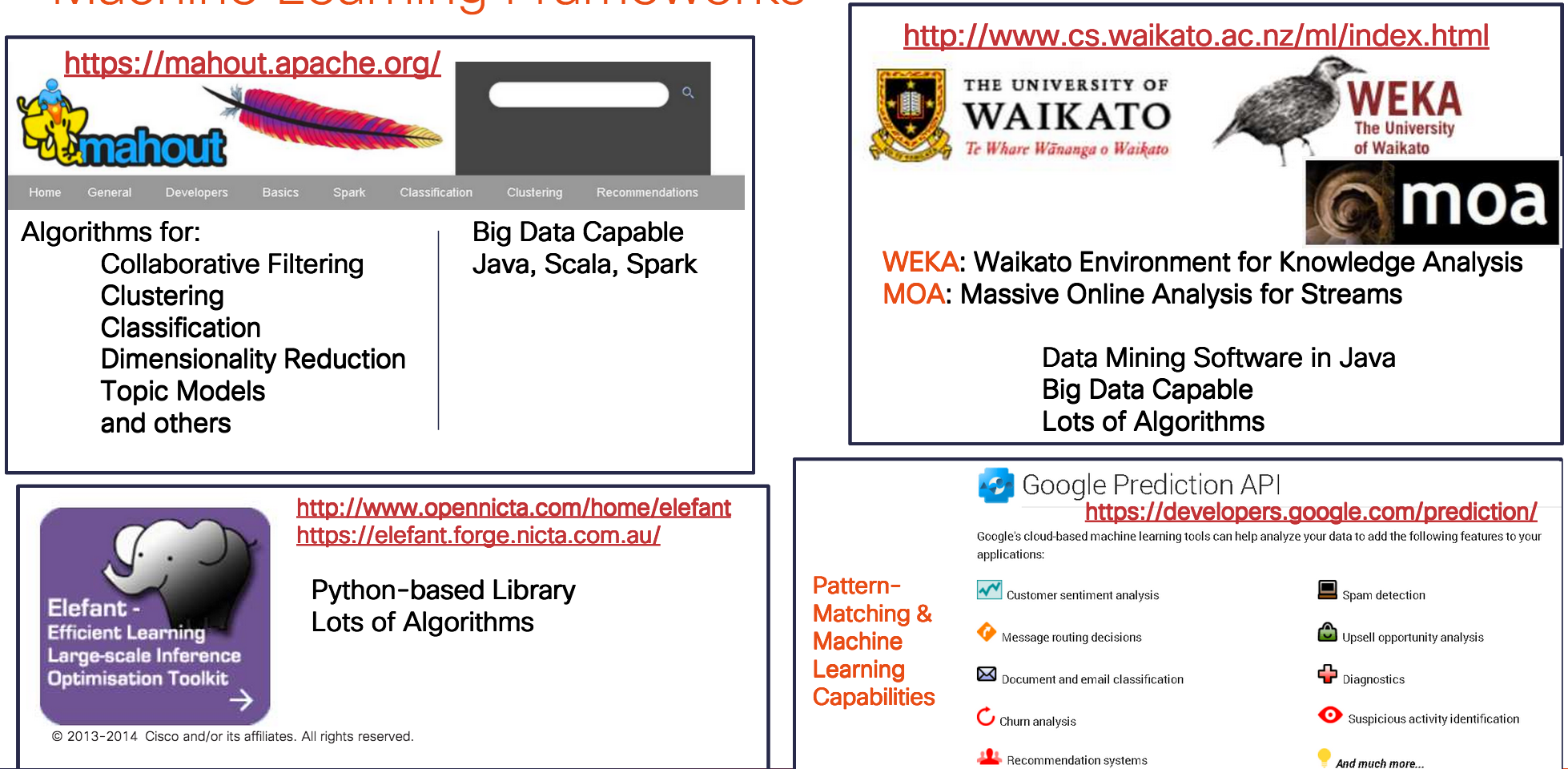